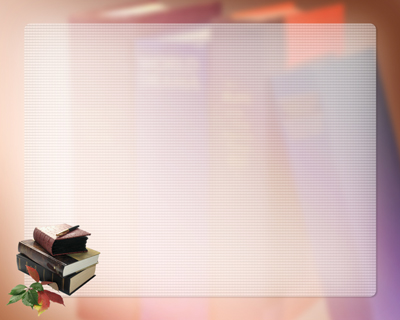 МОЯ ПЕДАГОГИЧЕСКАЯ 
ДИНАСТИЯ
Династия — гордое слово!Сплелись поколения в нём.Мы славу труда наших предковДостойно сквозь годы несём.
			И.Веренчик
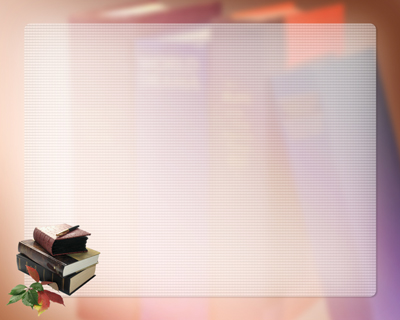 «Учитель работает над самой ответственной задачей – он формирует человека»
М.И. Калинин
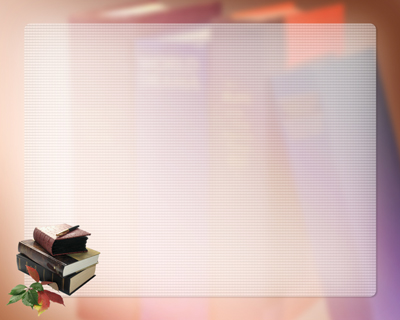 Наше семейное «древо» имеет не одно поколение учителей. Мы гордимся своей профессией и надеемся, что наши дети, наши внуки тоже выберут этот нелегкий труд, труд педагога
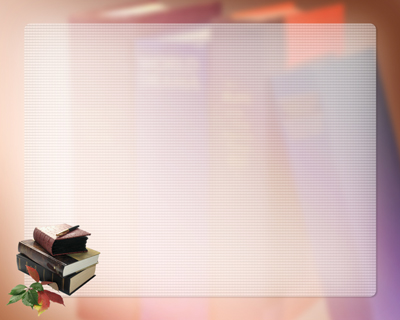 МОЯ ТЕТЯ
Осотова Александра Матвеевна, работала в Ленинской восьмилетней школе Подосиновского района, учителем математики с 1957 по 1978 год
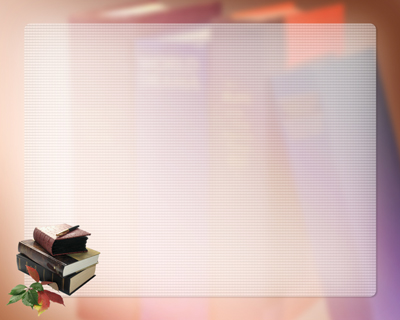 МОЯ МАМА
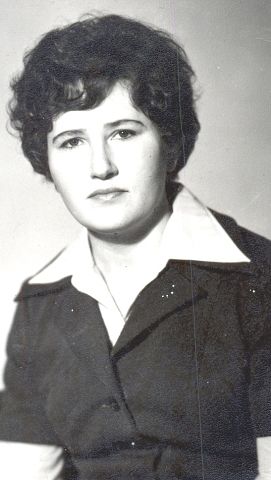 Носкова Нина Михайловна. После окончания Халтуринского педогагогического училища, работала в Пушемской восьмилетней школе Подосиновского района, учителем начальных классов
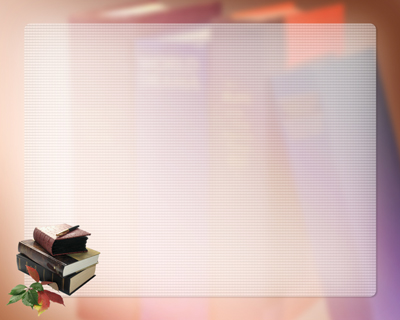 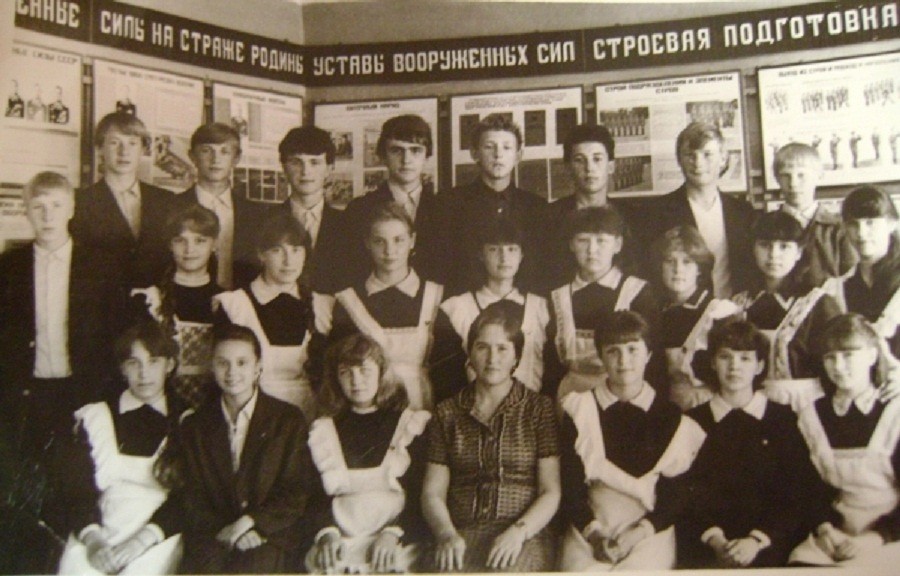 Позднее окончила Кировский педагогический институт и работала в Пинюгской средней школы учителем математики. Имела высшую категорию с 1997- 2008 и за 40 лет работы имеет немало наград
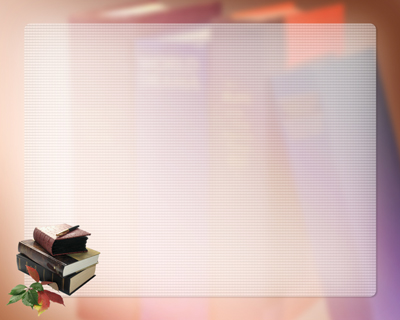 МОЙ ПАПА
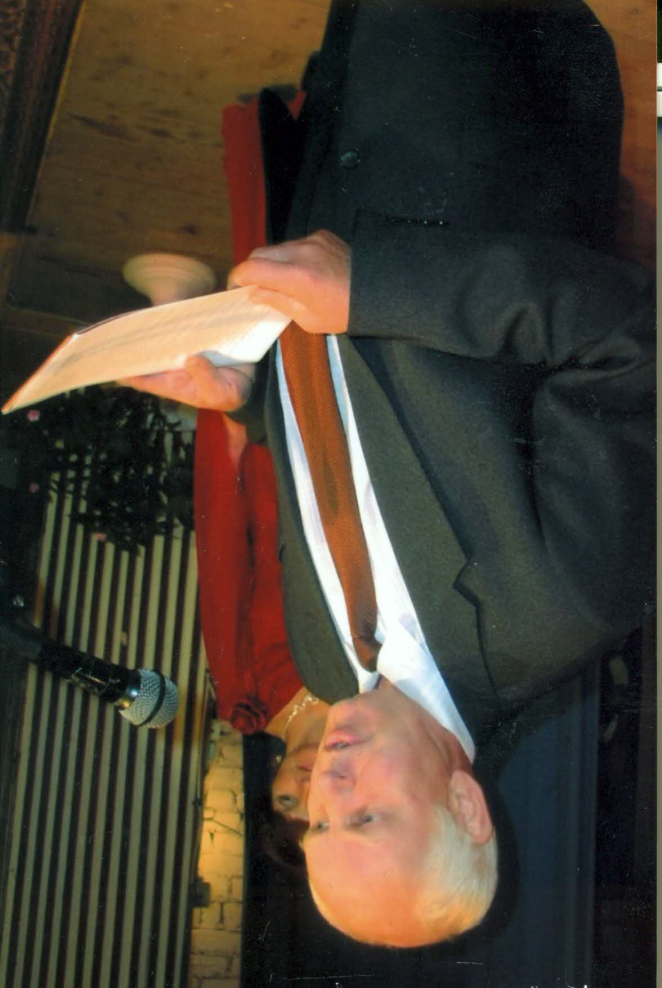 Носков Сергей Константинович, работал учителем физкультуры в Пинюгской средней школе № 53 с 1970 по 1976 год
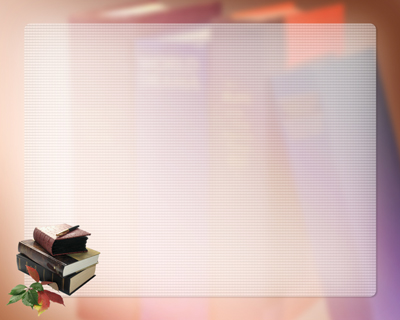 Я
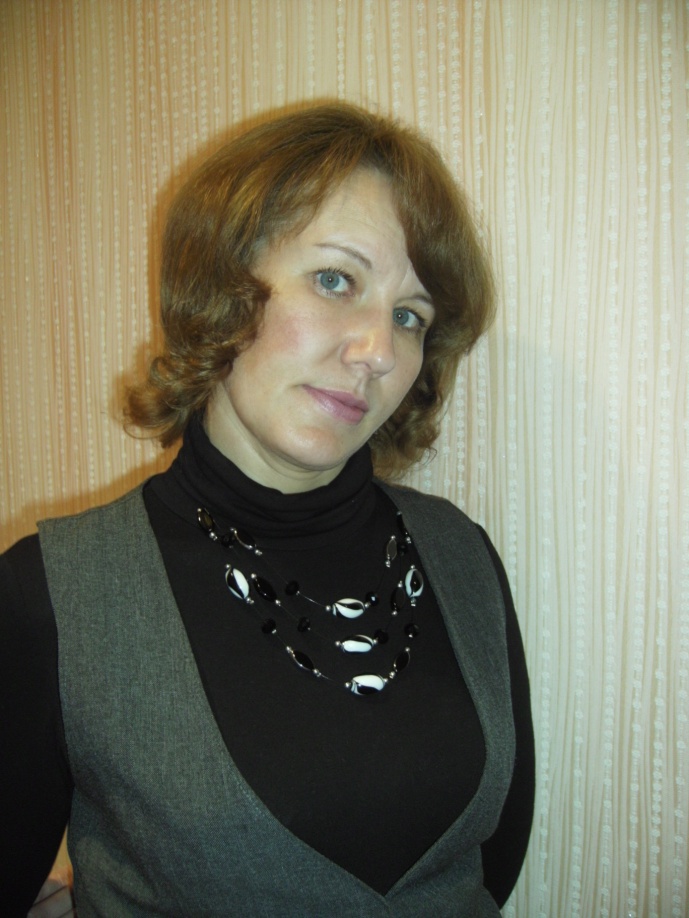 Честикова Ирина Сергеевна, после окончания Кировского педагогического института работала в Пинюгской средней школе учителем начальных классов.
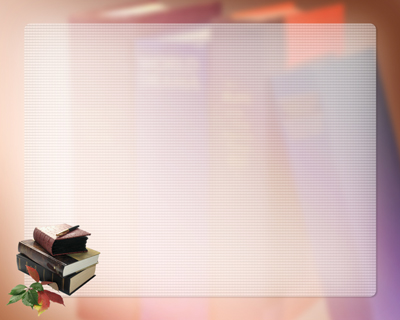 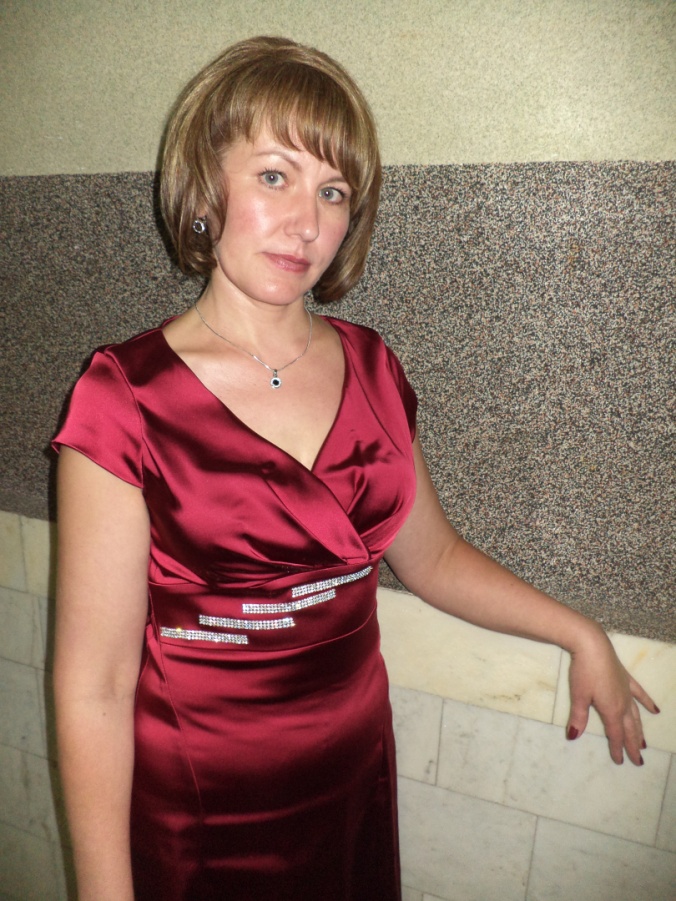 Затем закончила окончила Московский Государственный открытый педогогический университет и работала логопедом в районной средней школе г. Мураши учителем- логопедом. С 2012 года работаю учителем начальных классов в данной школе
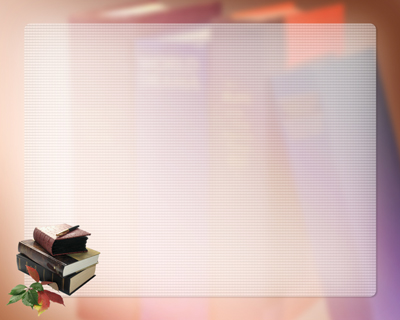 МОЯ ДОЧЬ
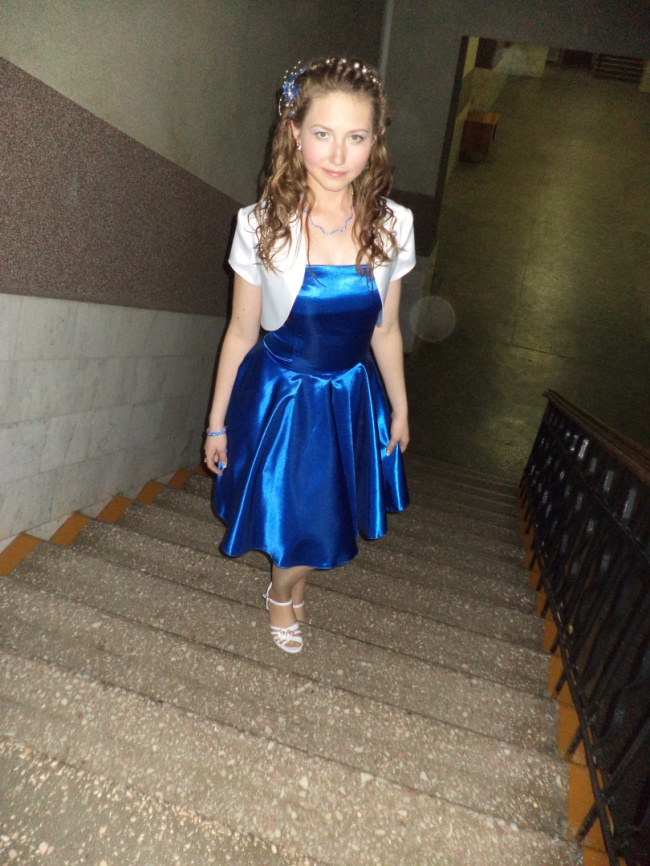 Честикова Наталья Алексеевна, учится в ВятГУ на химическом факультете и тоже планирует стать преподавателем.
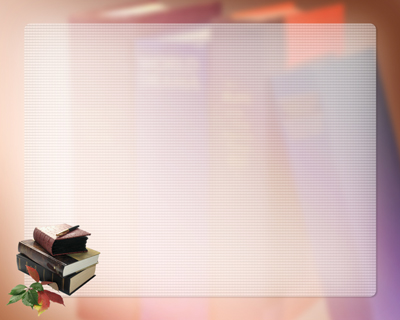 Идете вы по коридору
Под трели школьного звонка,
Любовь и нежность в вашем зоре
Для каждого ученика.
Вы у доски! В руках указка 
И мыслей радостных полет. 
Вы как волшебник доброй сказки,
Что всех простит и все поймет.
			Л.Н.Петухова